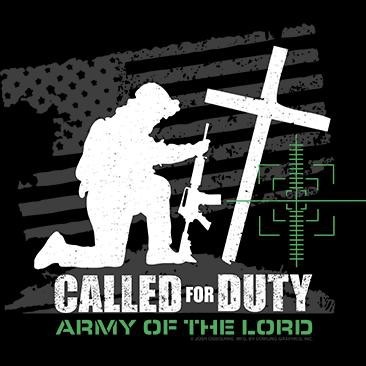 Duties of a devoted ChristianPsalm 119:57-64
SELECTED PSALMS 
LESSON 3
A devoted christian makes god his portion (v. 57)
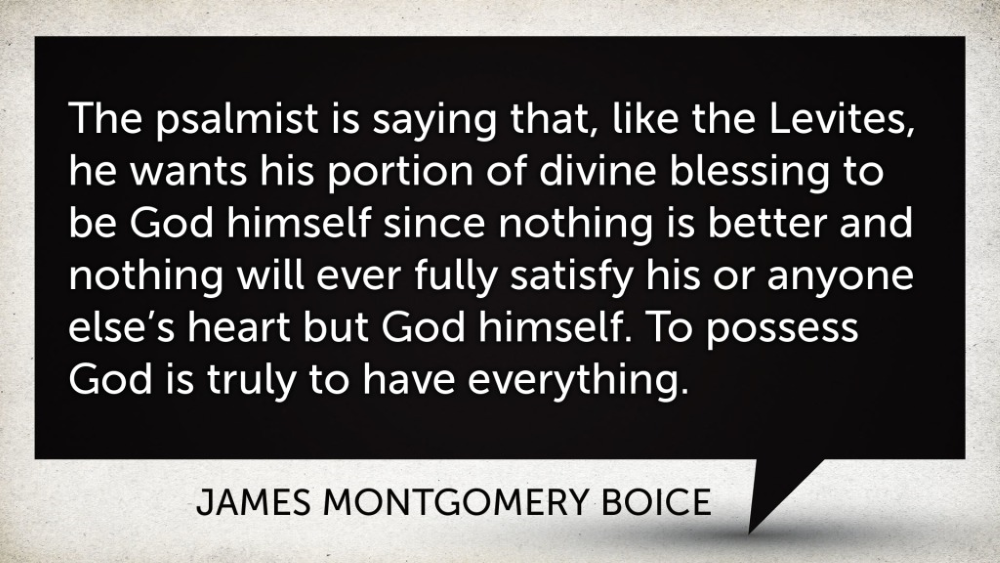 A Devoted Christian Seeks God’s Favor and Mercy (v. 58)
A Devoted Christian Always Examines Himself and Makes Corrections in His Spiritual Life (v. 59)
A Devoted Christian Never Procrastinates When It Comes to His Obedience to God’s Word (v. 60)
A Devoted Christian Never Forgets God in Times of Trouble (v. 61)
A Devoted Christian is Thankful at All Times    (v. 62)
A Devoted Christian Has the Right Companions (v. 63)
A Devoted Christian Always Seeks Instruction from the Lord (v. 64)
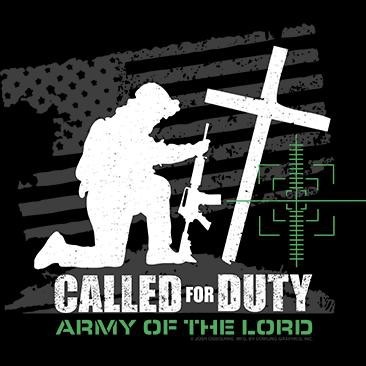 Are you a devoted Christian?